Bottom-line Financial Outcome May Not Be a Sensitive Test for Detecting Effective Management Inputs
James T. Barton DVM, ACPV, ACAW
Pacific Vet Group, USA, Fayetteville, Arkansas
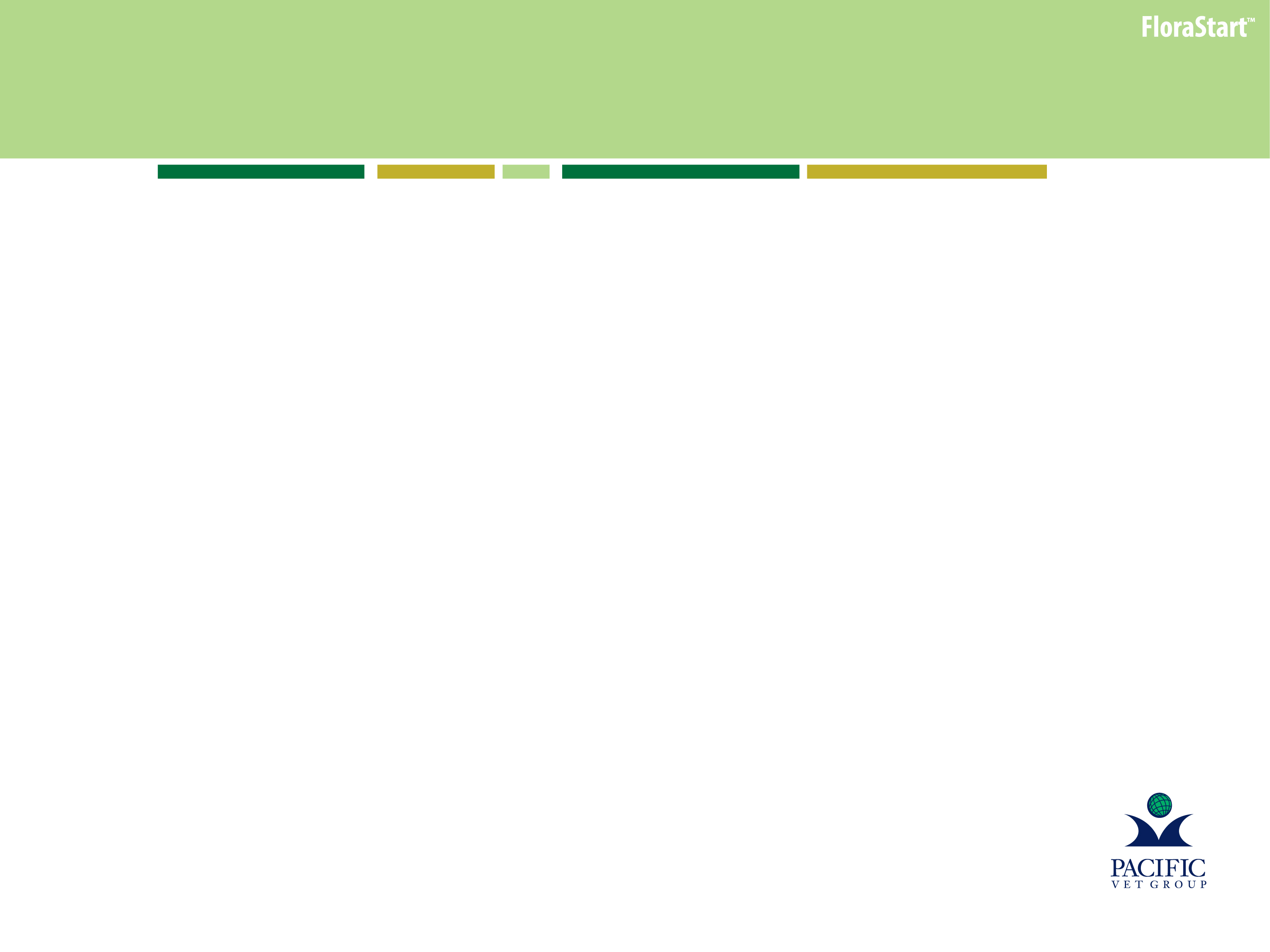 Poultry Companies Consume Information
High Quality
Repeatable
Standardized
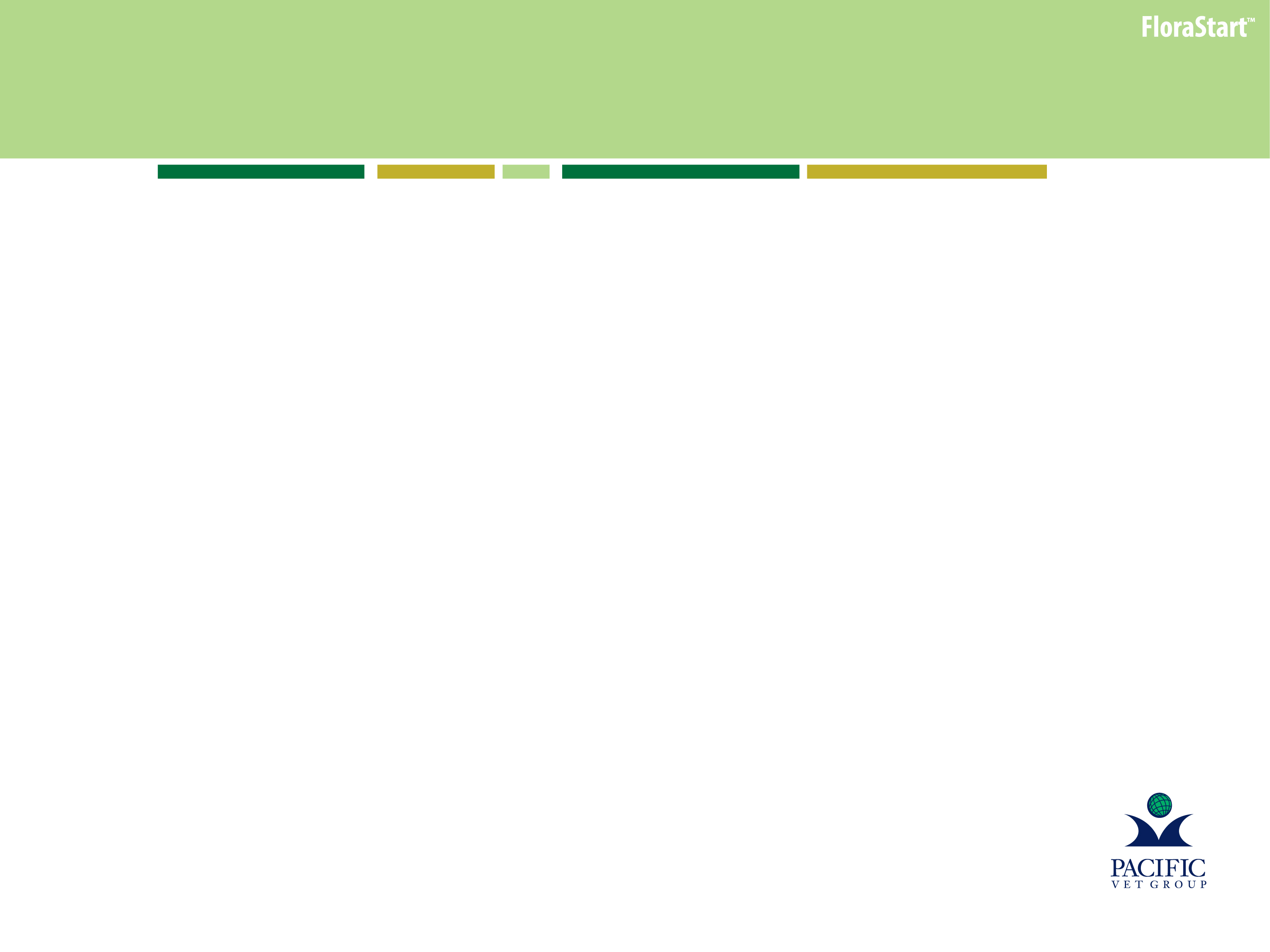 What kind of information?
Rate of lay
Fertility
Hatchability
Mortality
Cocci Lesion Scores
Live Weight
Feed/Calorie Conversion
Condemnation
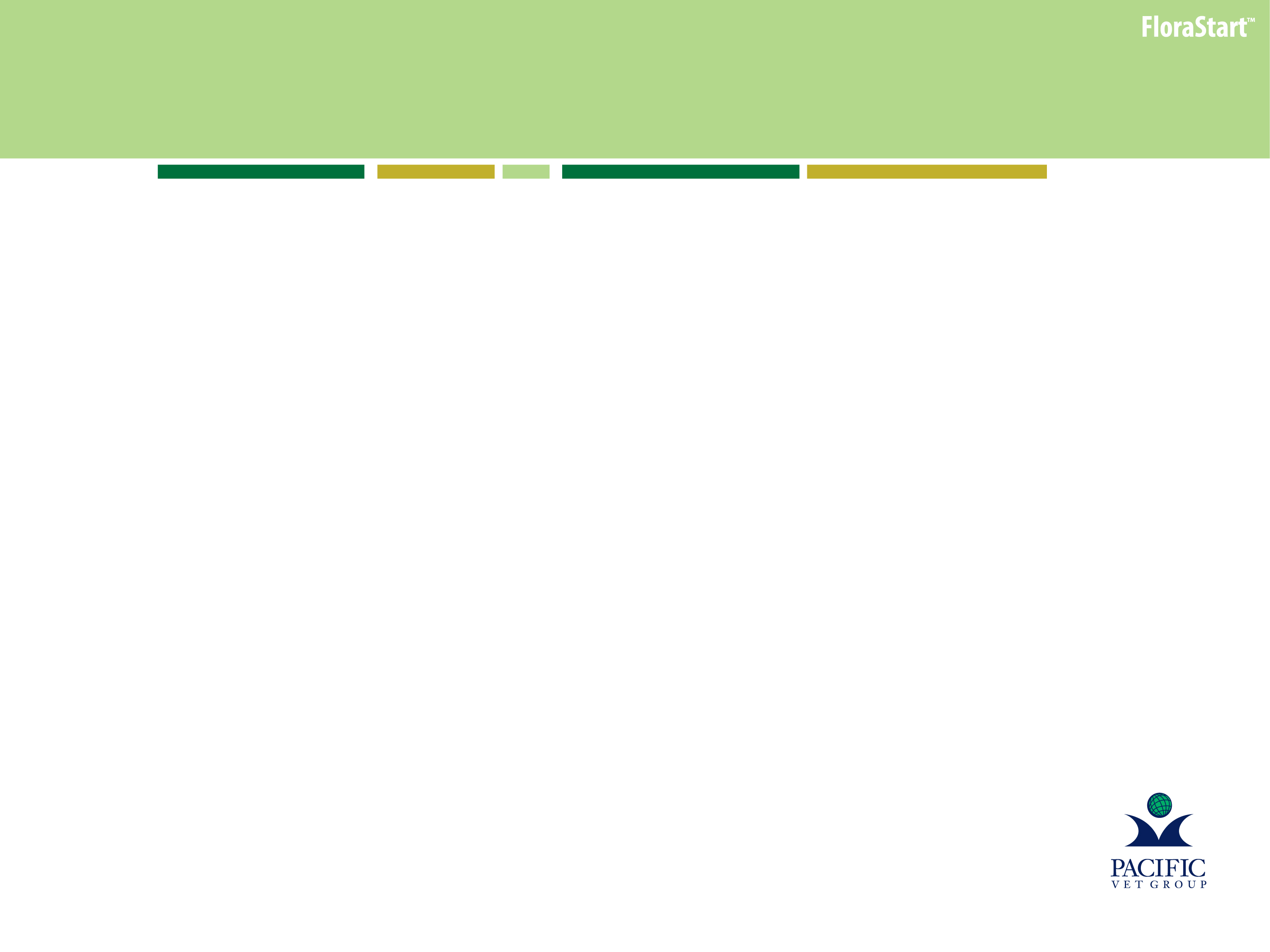 Veterinary Judgement?
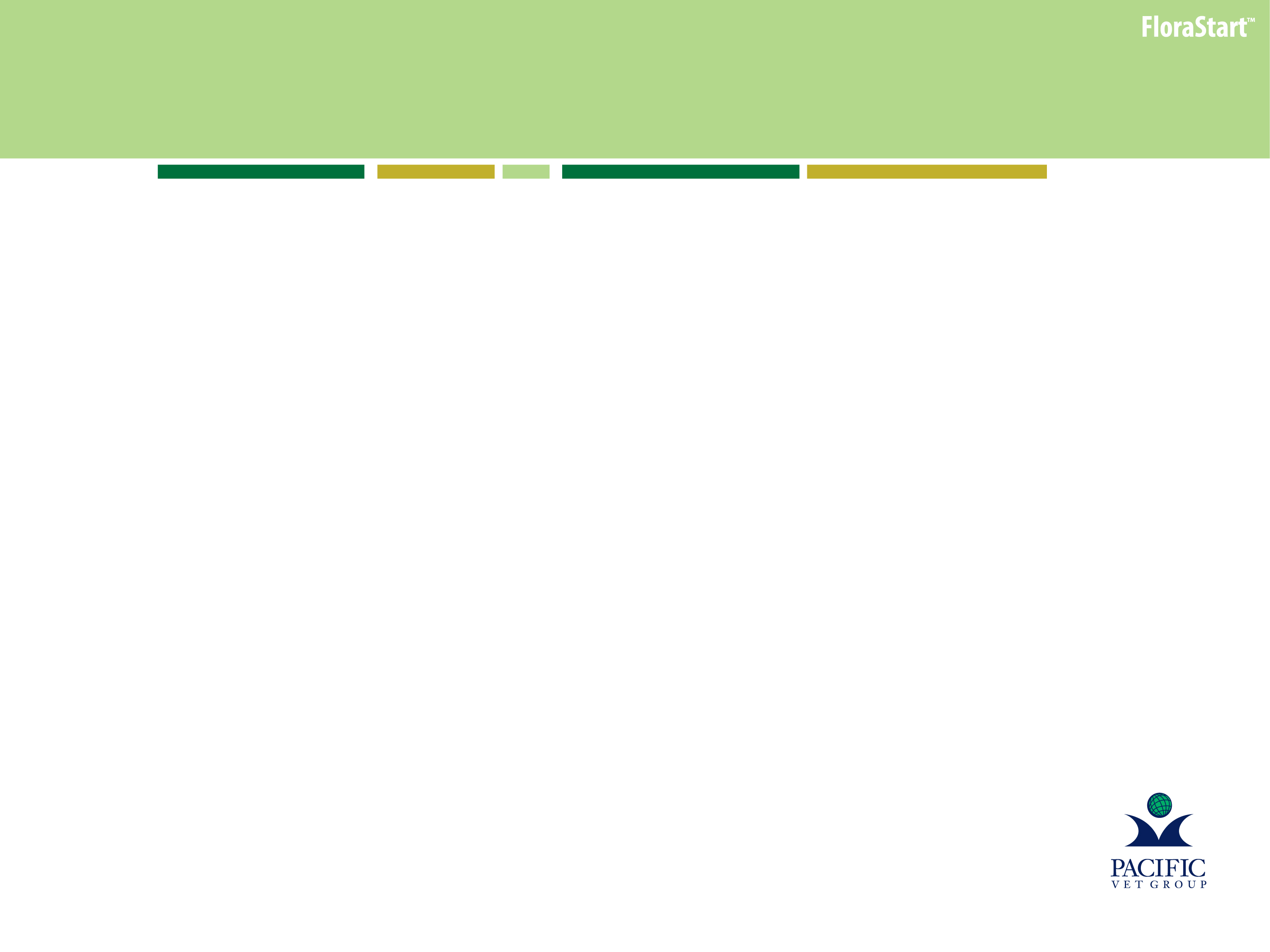 How can information be inaccurate?
Rate of lay – Head Count
Fertility – Observation Error, Sample Size
Hatchability – Counting Errors, Culling
Mortality – Counting Errors
Posting Sessions – Observation Error, Sample Size, Bias
Live Weight – Shrink, Trailer Tare, Head Count, Cumulative Error
Feed/Calorie Conversion – Cumulative Error, Wastage, Calorie Estimation
Condemnation – Observation Error, Weighing Error, Bias
Small effects shadowed by variation
Small effects shadowed by variation
Able to prevent using ineffective product
Small effects shadowed by variation
Not able to identify an effective product
Measurements
It is difficult to make precise measurements when the baseline is moving.
http://www.metoffice.gov.uk/public/weather/marine/
Feed Conversion
One point of FCR – “We see that type of variation every week.  It’s probably not due to the treatment.”
Feed Conversion
Four points of FCR – “That’s an unreasonable improvement.  It’s probably not due to the treatment.”
Feed Conversion
“Take credit for the successes.  You’ll get blamed for the failures.”
Better employee management
New focus on litter management
Improved grower relations
Feed change you recommended
LED lights
Chlorination program
Iconoclastic farming is increasing
Antibiotic Free
Free Range
Enriched
Organic
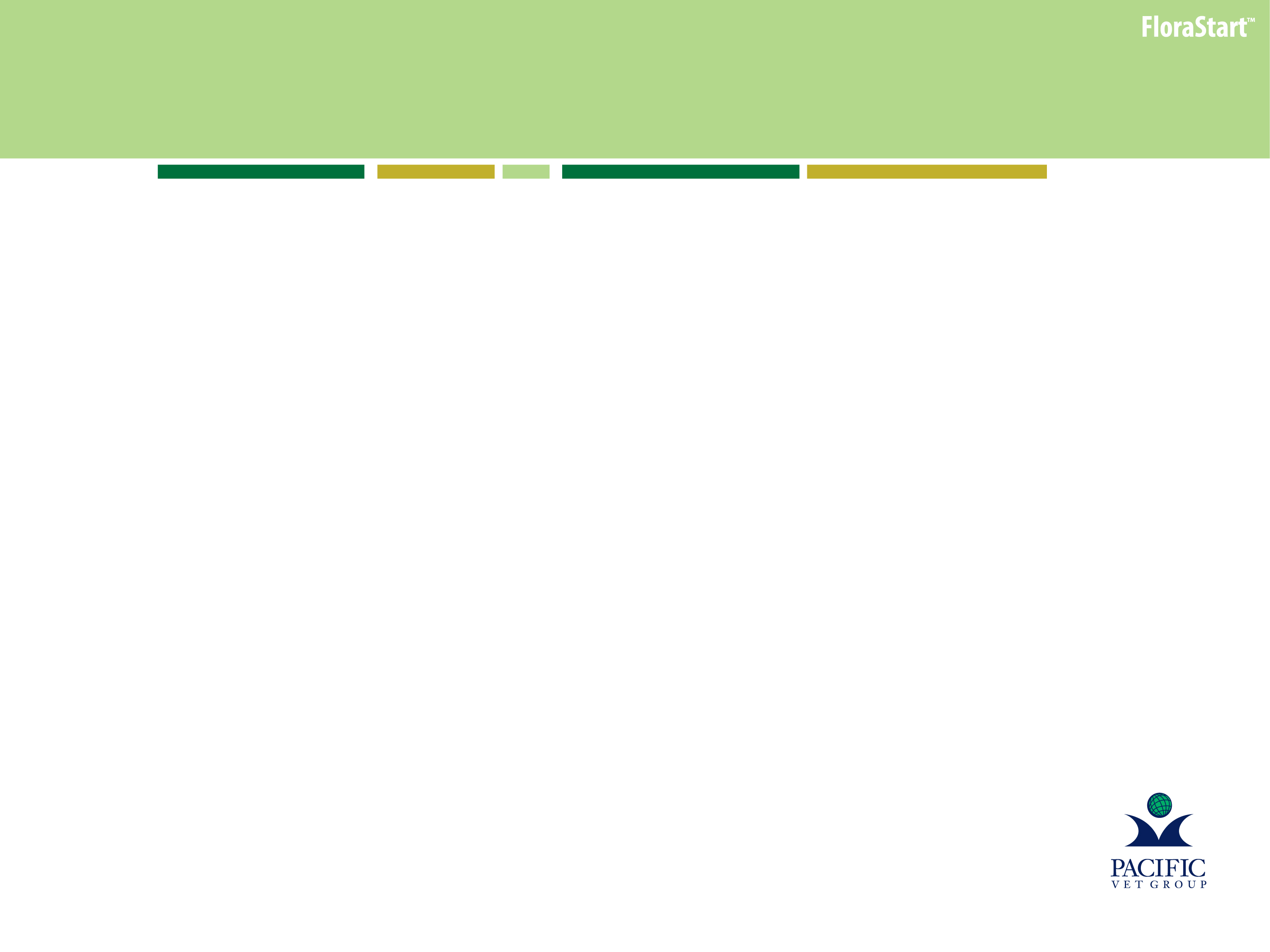 This Change Causes Instability
Can not compare to other/previous flocks
Feed more expensive
Non-GMO
Organic
Veg Fed
Locally sourced?
Diseases can’t be controlled without antibiotics
Necrotic enteritis
Omphalitis
Vertically transmitted Mycoplasmosis
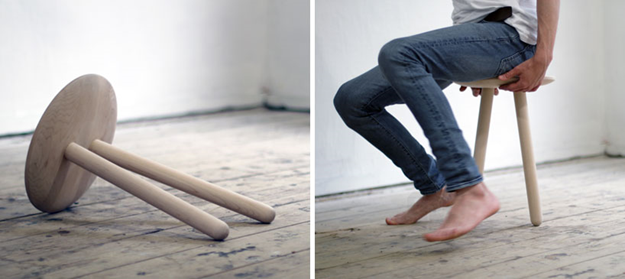 http://www.designboom.com/design/learn-to-unlearn-objects-revised-by-lina-marie-koeppen/
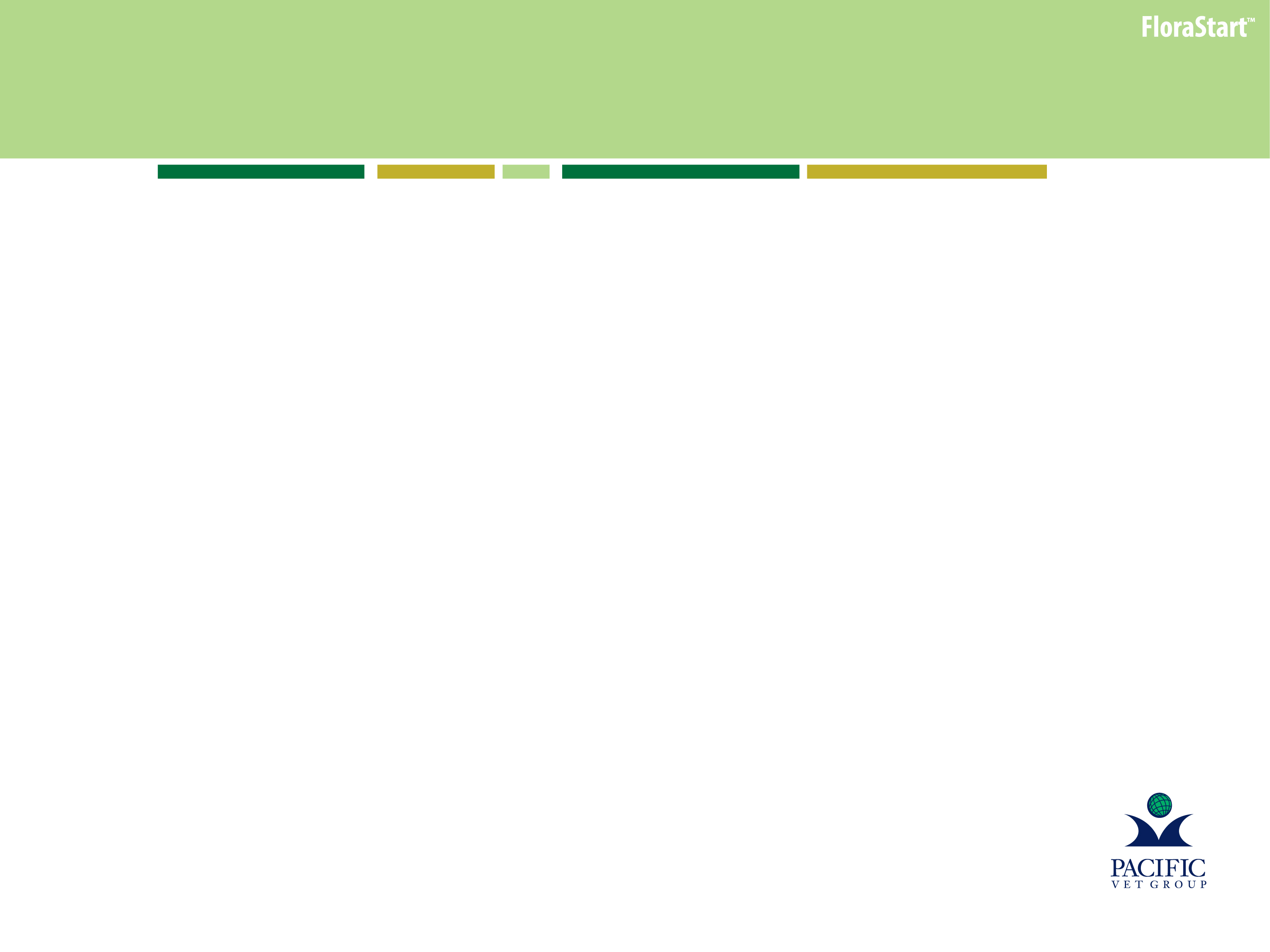 how can the veterinarian assess?
Controlled tests
Validated results
Veterinary Judgement
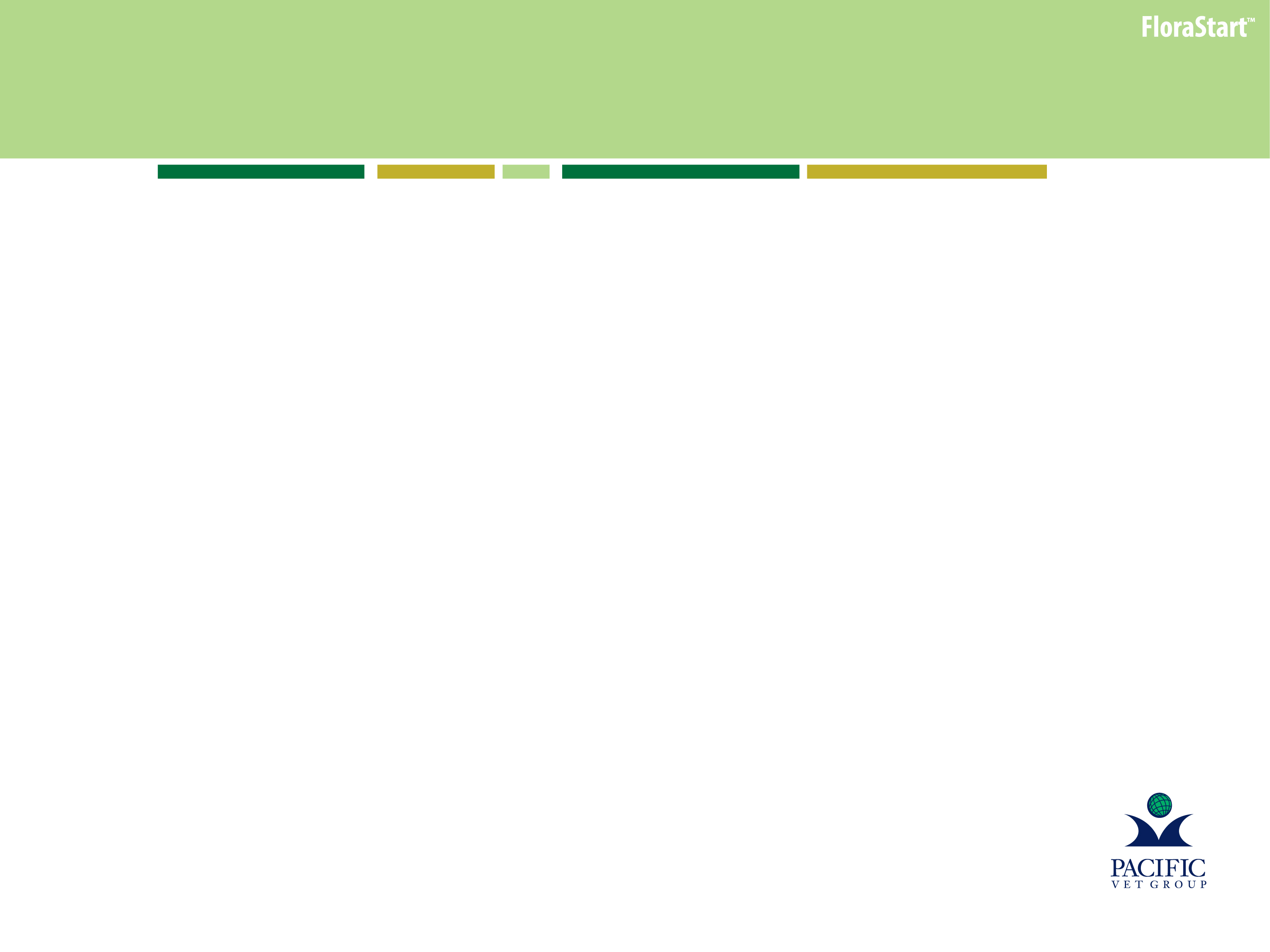 Useful & accepted tests
Antibiotic sensitivity
Pen trials
Serology
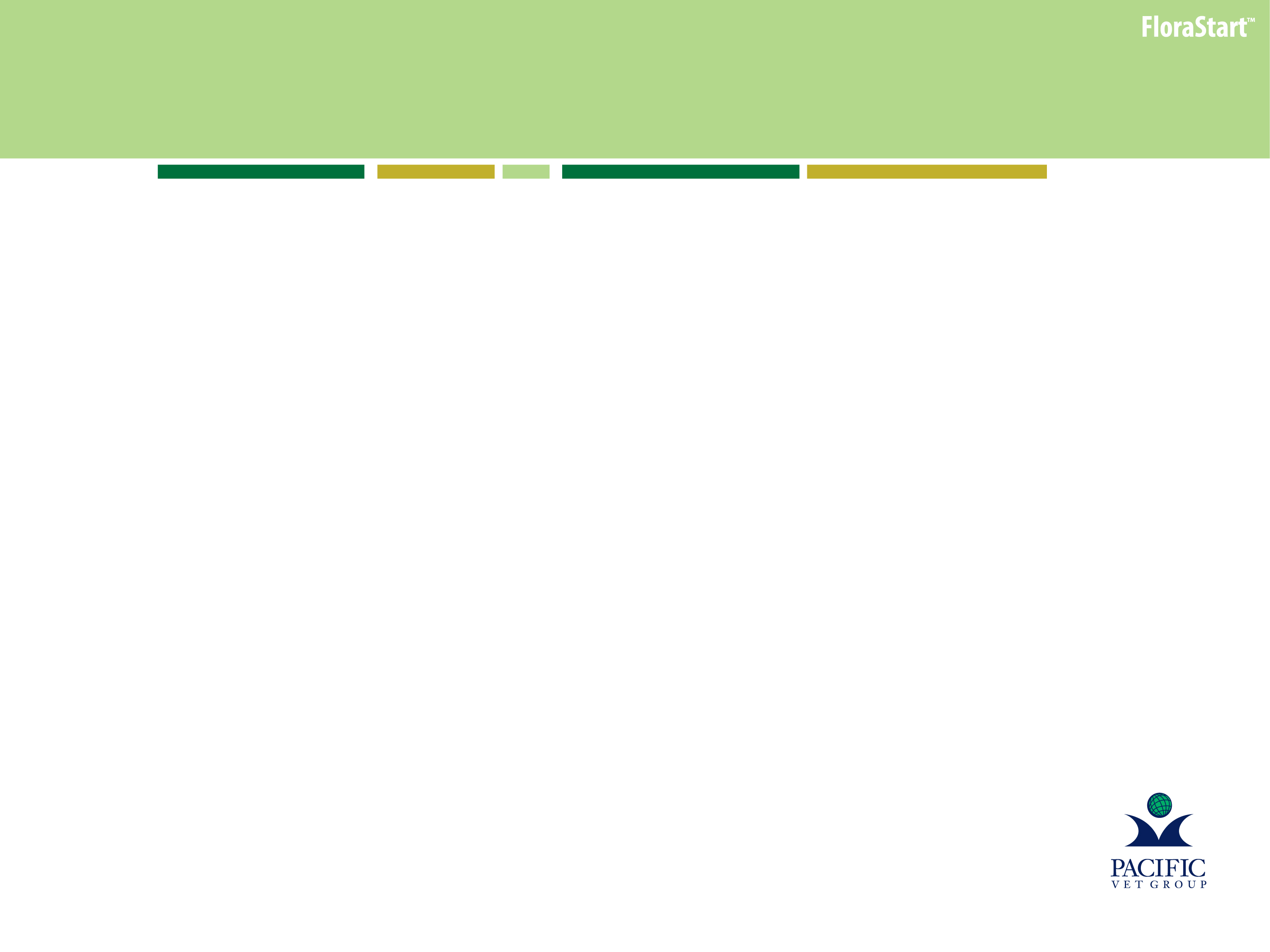 Veterinary judgement
Fecal bacterial analysis
Salmonella testing
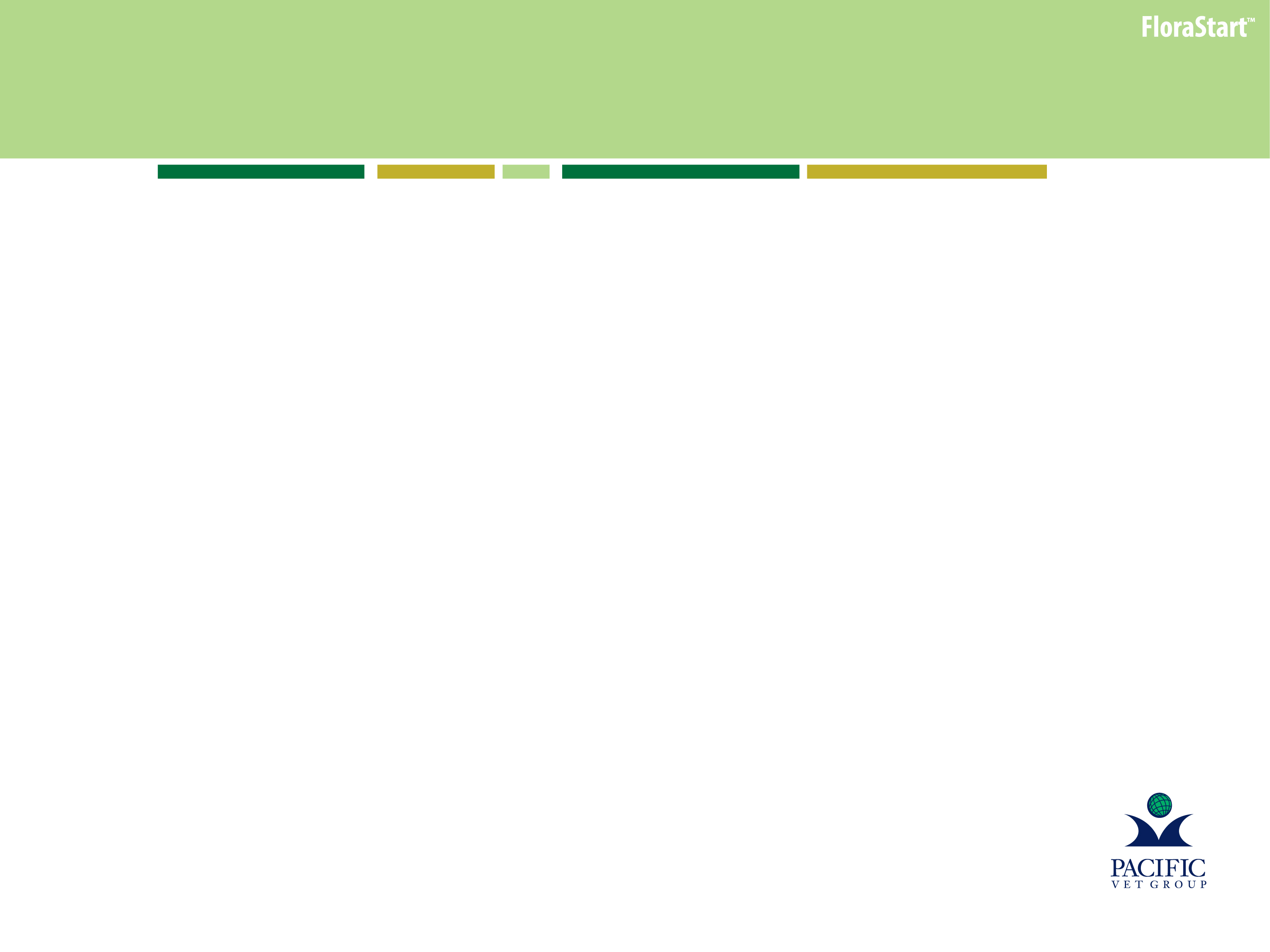 Suspect Procedures
Artificial Fecal Inoculum
Reporting % Salmonella reduction (instead of log)
Short chain fatty acid analysis
Microflora shift
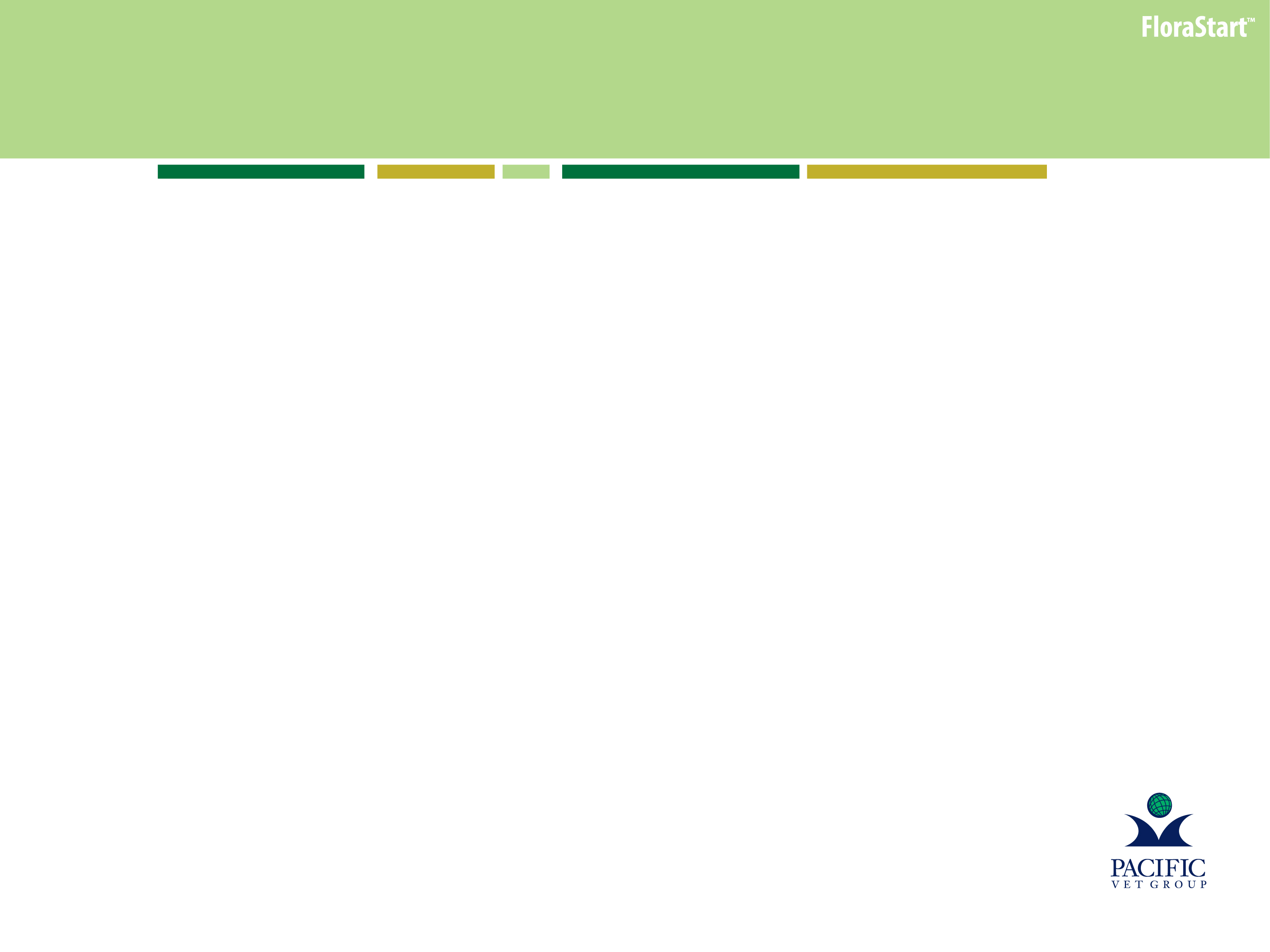 Suspect Procedures
Microflora Shift ≠ Performance Improvement
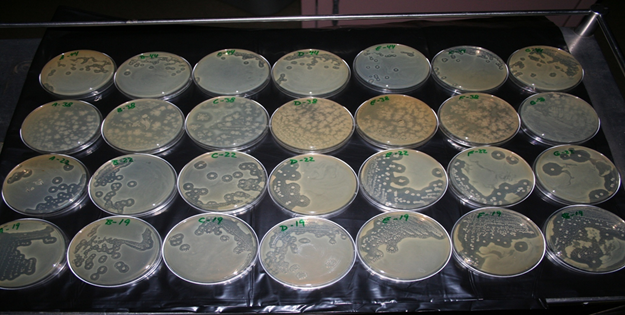 Don’t Rely On In Vitro Testing Without In Vivo Validation!
Uncertainty doctrine
Make a decision when you have 60% certainty
Microbiological Evidence
Physiologic science
Pen trials
Professional judgement
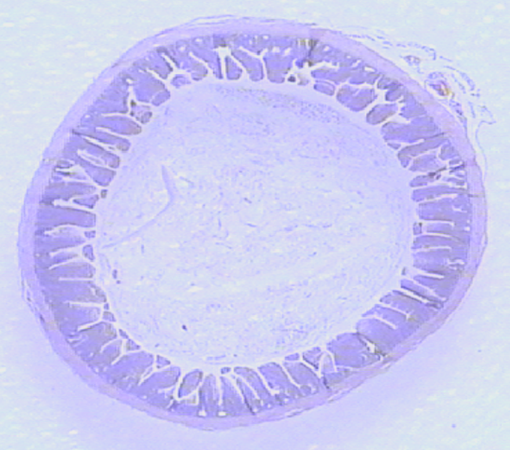 INCIDENT PIT
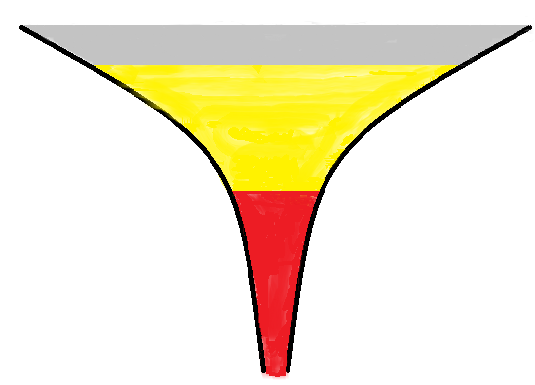 Farm Bankruptcy Incident Pit
Hidden Costs
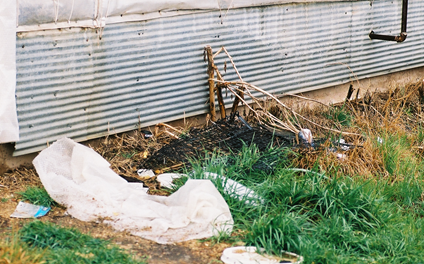 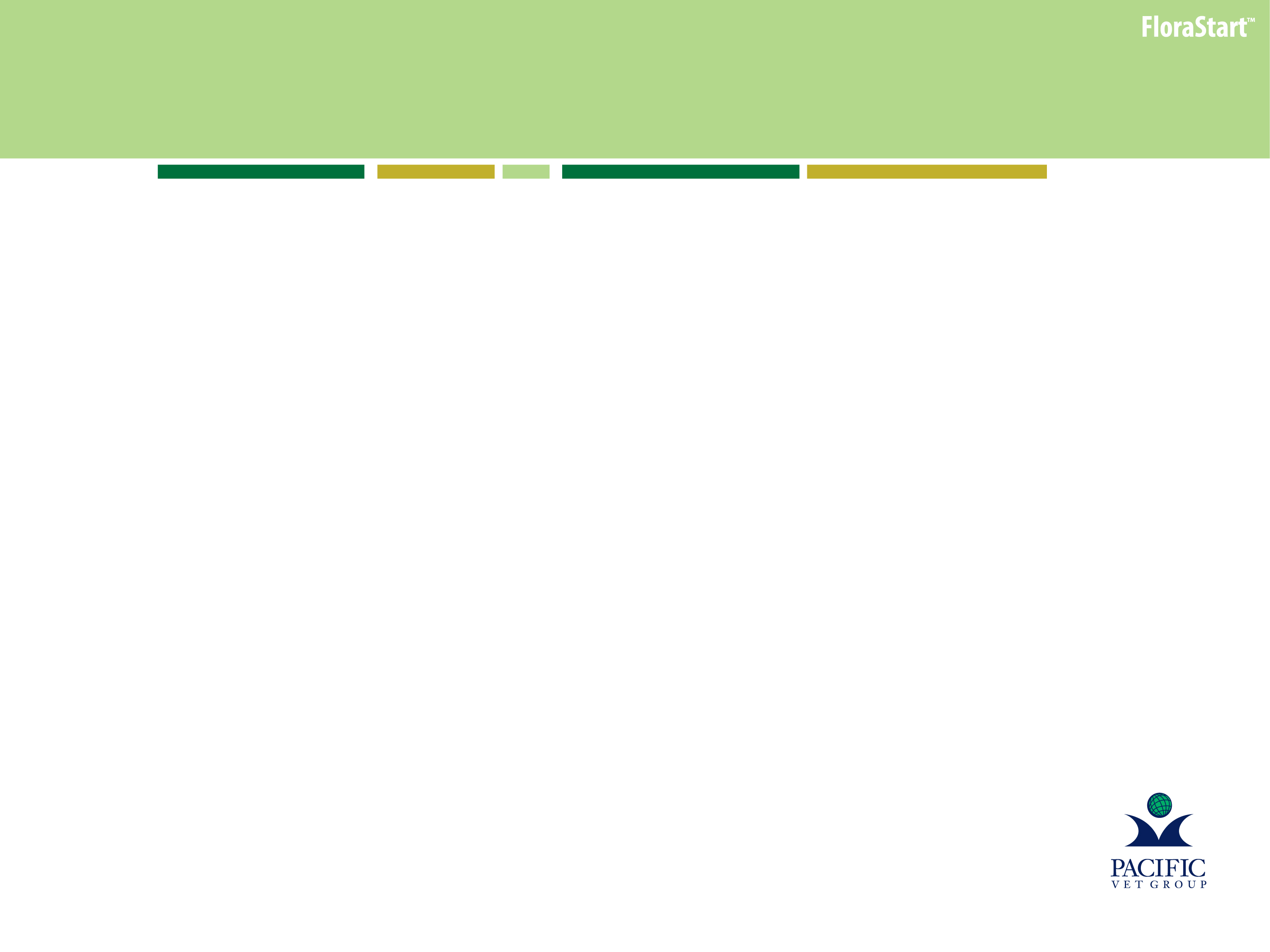 Cost of Obtaining new farms
Financial Evaluation & Legal
Environmental Assessment / Regulatory
Training & Indoctrination
Feed Delivery & Live Haul Learning Curve
Unanticipated Grower Costs
Neighbor Complaints & Interference
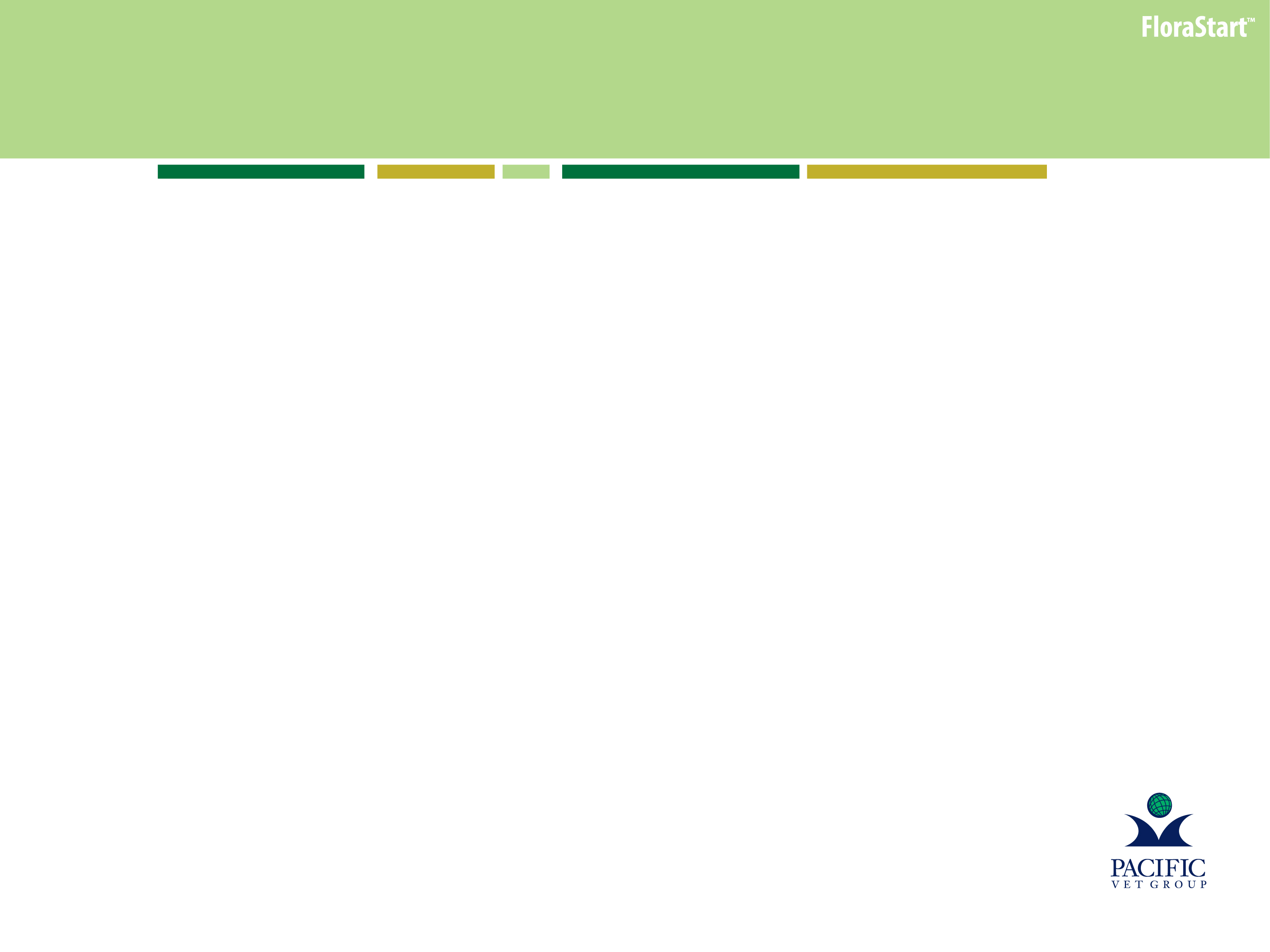 Loss of social license to farm
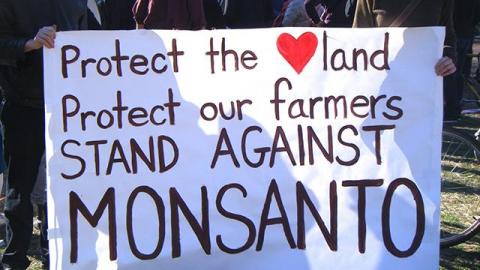 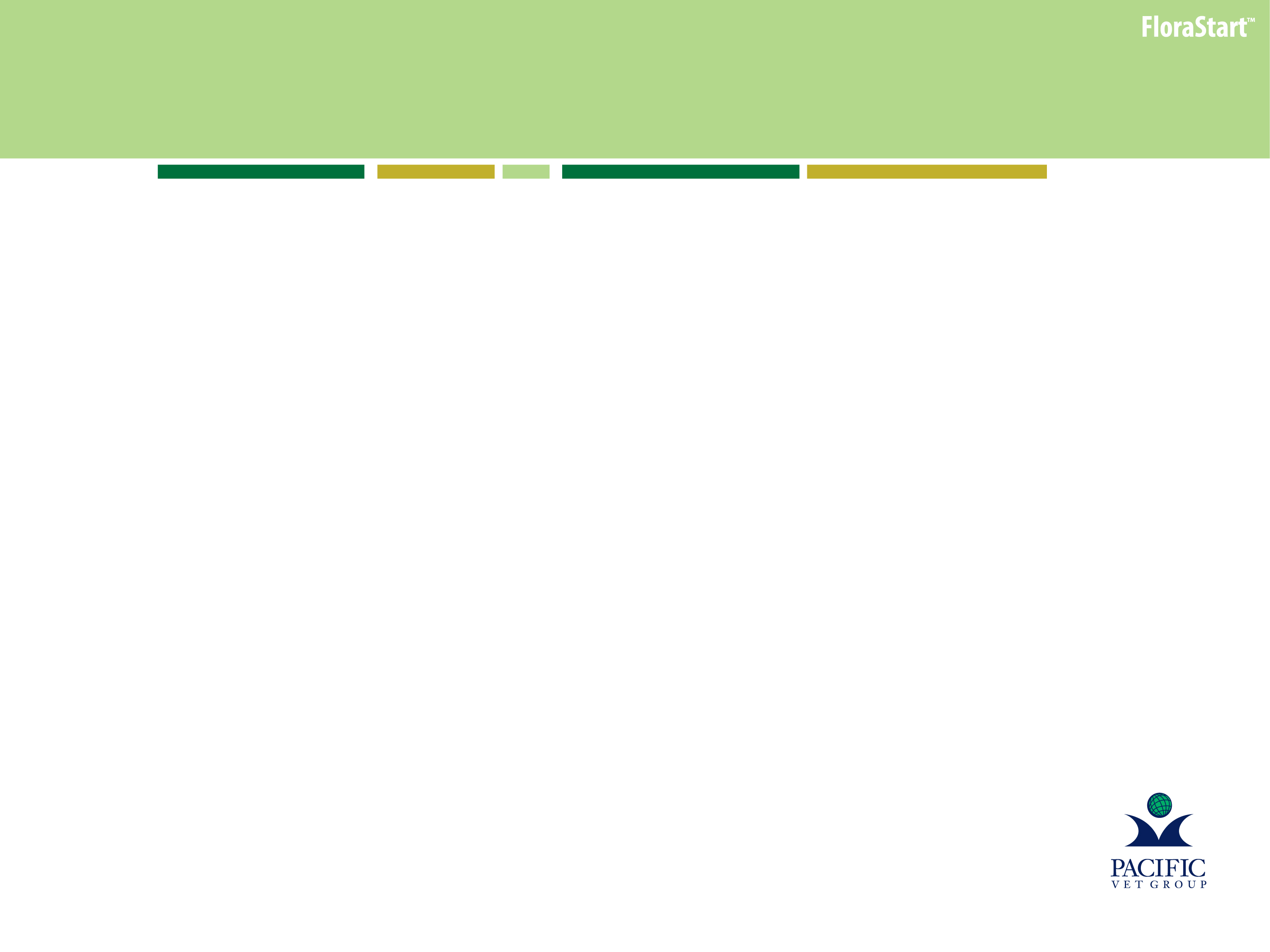 Cost of loss of status
Missed orders
Reduced price for product
Time (with lower price) to regain status
Cost to reacquire customer
Least Cost = Bare Minimum
No margin for error
Single problem means out of compliance
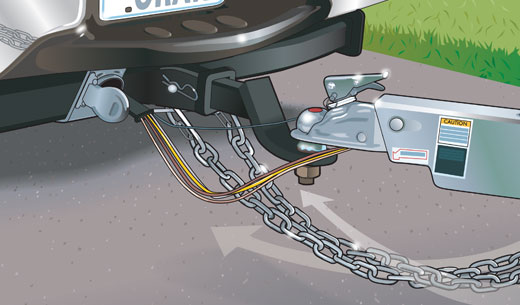 http://www.boattraileroutlet.com/information-resource/trailer-tips
If you’re going through hell, keep going.Winston Churchillhttp://www.brainyquote.com/quotes/authors/w/winston_churchill.html
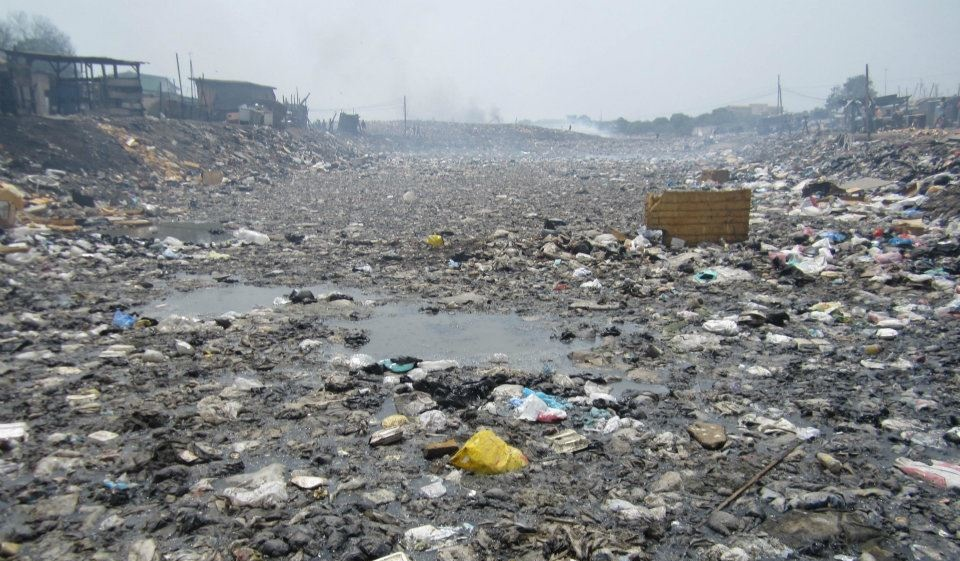 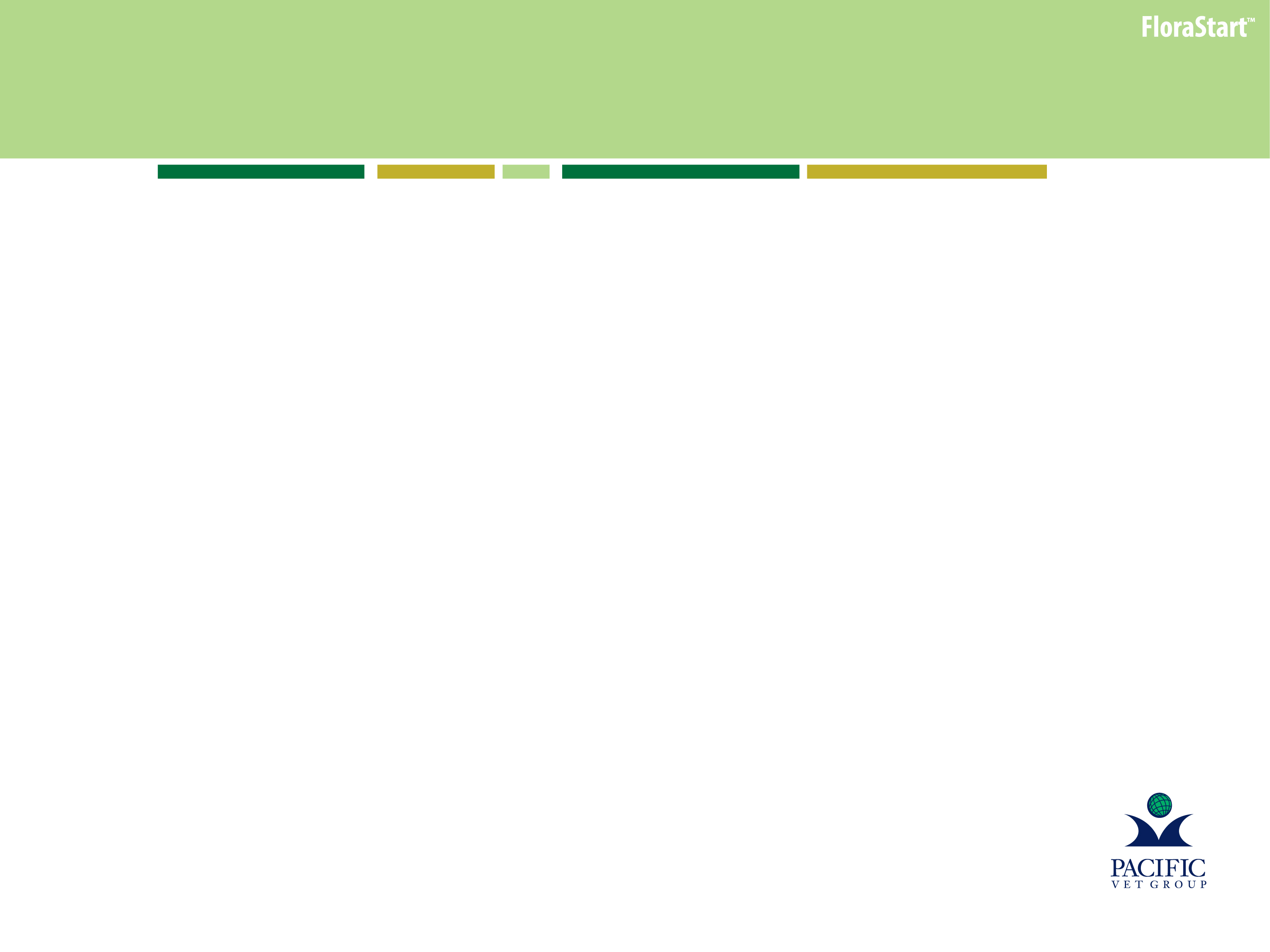 Thank you
Questions?